Децентралізація влади та судовий захист місцевого самоврядування
Михайло Савчин,
директор НДІ порівняльного публічного права та міжнародного права УжНУ,
доктор юридичних наук, професор,
радник Голови Конституційного Суду України (2008-2010)
e-mail: msavchyn@bigmir.net
Децентралізація влади та судовий захист місцевого самоврядування
2
Принцип субсидіарності та публічна адміністрація: розподіл повноважень між місцевим самоврядуванням і державними органами;

Основні критерії самодостатності громад;

Правові засади добровільного об'єднання громад: нові інституціональні та матеріальні спроможності;

Вирівнювання розвитку громад?

Судовий захист прав місцевого самоврядування
26.01.2016
(c) М. Савчин    Децентралізація і судовий захист
1. Принцип субсидіарності
3
Європейська доктрина стосовно принципу субсидіарності

Субсидіарність та розподіл повноважень по-вертикалі;

Субсидіарність та самодостатність громад;

Субсидіарність та адміністративно-територіальний поділ країни
26.01.2016
(c) М. Савчин    Децентралізація і судовий захист
1.1. Європейська доктрина стосовно принципу субсидіарності
4
Протокол про застосування принципів субсидіарності і пропорційності, 1997:
Сумісність дій із цілями Спільноти;
Запроваджувані дії краще реалізувати на рівні Спільноти, оскільки їх неможливо досягти на місцевому, регіональному чи національному рівні;
Форма дій Спільноти має бути якомога простішою задля досягнення цілей та ефективного виконання завдань;
З огляду на природу та масштаби дій Спільноти, заходам Спільноти належить залишати простір для національних рішень такою мірою, якою це можливо за умови збереження мети заходу та дотримання вимог Договору
26.01.2016
(c) М. Савчин    Децентралізація і судовий захист
Європейська доктрина стосовно принципу субсидіарності
5
Стаття 4 ДпЄС, 2007:
Згідно з принципом субсидіарності Союз в сферах, які не відносяться до його виключної компетенції, діє лише тоді і в такій мірі, в якій мета передбачуваної дії не може достатньою мірою бути досягнута державами-членами на центральному, регіональному чи місцевому рівні, але, зважаючи масштаби або наслідки передбачуваного дії, може бути краще досягнута на рівні Союзу.
Стаття 4.3 ЄХМС, 1985:
Публічні повноваження, як правило, здійснюються переважно тими органами публічної влади, які мають найтісніший контакт з громадянином. Наділяючи тими чи іншими повноваженнями інший орган, необхідно враховувати обсяг і характер завдання, а також вимоги досягнення ефективності та економії.
26.01.2016
(c) М. Савчин    Децентралізація і судовий захист
1.2. Субсидіарність та розподіл повноважень по-вертикалі
6
1) Повноваження ОМС формулюються відповідно то Методики формування спроможних територіальних громад (див. нижче)

2) Стаття 2 КАС: …акти державних органів та органів місцевого самоврядування мають бути ухвалені:

1) на підставі, у межах повноважень та у спосіб, що передбачені Конституцією та законами України;
2) з використанням повноваження з метою, з якою це повноваження надано;
3) обґрунтовано, тобто з урахуванням усіх обставин, що мають значення для прийняття рішення (вчинення дії);
26.01.2016
(c) М. Савчин    Децентралізація і судовий захист
Стаття 2 КАС: …акти державних органів та органів місцевого самоврядування мають бути ухвалені:
7
4) безсторонньо (неупереджено);
5) добросовісно;
6) розсудливо;
7) з дотриманням принципу рівності перед законом, запобігаючи всім формам дискримінації;
8) пропорційно, зокрема з дотриманням необхідного балансу між будь-якими несприятливими наслідками для прав, свобод та інтересів особи і цілями, на досягнення яких спрямоване це рішення (дія);
9) з урахуванням права особи на участь у процесі прийняття рішення;
10) своєчасно, тобто протягом розумного строку.
26.01.2016
(c) М. Савчин    Децентралізація і судовий захист
1.3.Субсидіарність та самодостатність громад
8
Принцип повсюдності МС – поширення юрисдикції ОМС на всю територіальну громаду;

Виконання повноважень, необхідних для забезпечення життєво важливих питань розвитку громади;

Наближеність адміністративних послуг до жителів громади.
26.01.2016
(c) М. Савчин    Децентралізація і судовий захист
1.4. Субсидіарність та адміністративно-територіальний поділ країни
9
26.01.2016
(c) М. Савчин    Децентралізація і судовий захист
Адміністративно-територіальний поділ Української держави гетьмана Павла Скоропадського
10
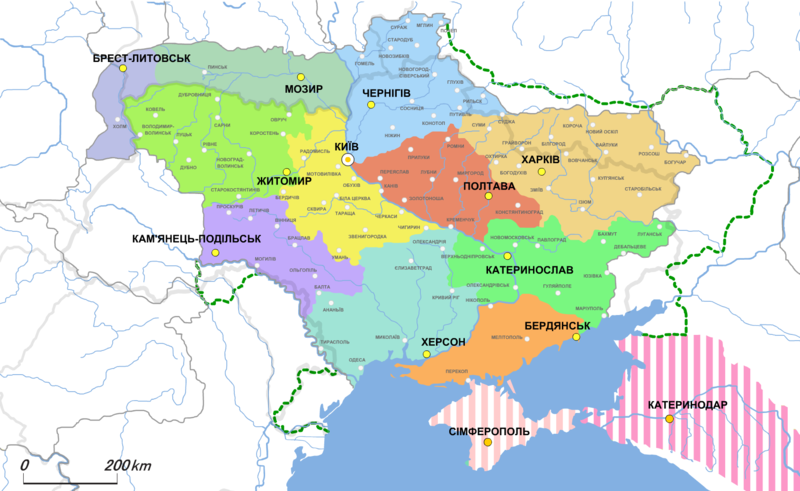 26.01.2016
(c) М. Савчин    Децентралізація і судовий захист
2. Основні критерії самодостатності громад
11
Загальні засади;

Методика формування спроможних ТГ;

Процедурні питання
26.01.2016
(c) М. Савчин    Децентралізація і судовий захист
2.1. Основні критерії самодостатності громад:загальні засади
12
Інфраструктурна спроможність:
Благоустрій території;
Логістика, транспорт та комунікації (20 км до адмінцентру дорогою з твердим покриття);
Громадський порядок та пожежна охорона;
Охорона здоров'я (доступ до послуг за 30 хв до місця локації);
Шкільна справа, освіта та культурний розвиток (принаймні 100 дітей дошкільного віку та 250 дітей для навчання в ЗОШ І-ІІІ ступенів);
Утримання громадських та адміністративних будівель.
Доступність адміністративних послуг:
органи самоорганізації  населення;
старости населених пунктів ДОТГ;
муніципалітети: рада – голова – управи (виконкоми – дрімучий совок!)
Достатність матеріальних і фінансових ресурсів:
Невирішеність земельного питання всупереч принципу повсюдності місцевого самоврядування;
Розподіл податків згідно зі статтею 64 Бюджетного кодексу; згідно принципу субсидіарності – стаття 66 БК стосовно регіонального рівня;
Трансфери із Державного бюджету на освіту та охорону здоров'я.
26.01.2016
(c) М. Савчин    Децентралізація і судовий захист
2.2. Методика формування спроможних ТГ
13
Територіальні критерії СТГ:
Територія має бути нерозривною і якомога це можливо у межах одного і того ж району;
Потенційний адміністративний центр має бути якомога рівновіддалений від населених пунктів та мати розвинену інфраструктуру; при їх конкуренції надається перевага адмінцентру із більш розвиненою інфраструктурою;
Соціально-економічні критерії СТГ:
Особливості історичного, культурного, економічного розвитку території;
Фінансовий розвиток та інфраструктура території
Демографічні та адміністративні критерії СТГ:
Трудова міграція;
Сукупність адміністративних послуг
26.01.2016
(c) М. Савчин    Децентралізація і судовий захист
14
26.01.2016
(c) М. Савчин    Децентралізація і судовий захист
2.3. Процедурні питання створення СТГ
15
Поліцентрична структура планування, її проблеми і впровадження:
Розробка перспективного плану ЗОДА, який схвалюється обласною радою (здійснюють із залученням представників громадськості, ОМС, ОСН при потребі!!!);
Затвердження урядом перспективних планів;
ДОТГ і створення СТГ
Алгоритм формування СТГ:
Визначення адміністративного центру СТГ;
Прив'язка адміністративного центру СТГ до наявної інфраструктури;
Визначення території по зовнішніх просторових межах СТГ.
Проведення консультацій по лінії ЗОДА – обласна рада – представники ОМС, їх асоціацій, суб'єктами господарювання та громадськими об'єднаннями.
Розробка Перспективного плану ЗОДА, який схвалюється обласною радою і остаточно затверджується Кабінетом Міністрів.
26.01.2016
(c) М. Савчин    Децентралізація і судовий захист
3. Правові засади добровільного об'єднання громад: нові інституціональні та матеріальні спроможності
16
Закон № 157-VIII від 05/02/2015 p. про добровільне об'єднання територіальних громад

3.1. Ініціювання створення добровільного об'єднання територіальних громад (ДОТГ)

3.2. Підготовка проектів рішень щодо ДОТГ

3.3. Установчі акти ДОТГ

3.4. Утворення ОТГ
26.01.2016
(c) М. Савчин    Децентралізація і судовий захист
3.1. Ініціювання створення добровільного об'єднання територіальних громад (ДОТГ)
17
Проведення консультацій між заінтересованими громадами.
Строк проведення – 30 днів.
Ініціювання процесу:
сільський, селищний, міський голова;
третина депутатів відповідної ради;
члени громади в порядку місцевої ініціативи (має бути врегульована принаймні у Статуті ТГ);
органи самоорганізації населення
Пропозиція щодо ДОТГ:
визначити основні інституціональні спроможності самодостатності ДОТГ;
перелік ТГ, що підлягають проведенню ДОТГ;
Визначення адміністративного центру ДОТГ.
26.01.2016
(c) М. Савчин    Децентралізація і судовий захист
3.2. Підготовка проектів рішень щодо ДОТГ
18
Направлення ініціативи сільським, селищним, міським головою своєму колезі;
Громадське обговорення (чи врегульовано в Статуті ТГ?) пропозиції протягом 30 днів;
Розгляд відповідною громадою на черговій сесії питання про надання згоди на ДОТГ і прийняття рішення про делегування представників до Робочої групи по ДОТГ;
Сільський, селищний, міський голова-ініціатор створює Робочу групу по ДОТГ на паритетних засадах;
Інформування ЗОДА про створення Робочої групи по ДОТГ.
26.01.2016
(c) М. Савчин    Децентралізація і судовий захист
3.3. Установчі акти ДОТГ
19
Громадське обговорення заходів, розроблених Робочою групою, стосовно правового регулювання ДОТГ протягом 60 днів;
Місцева рада відповідного рівня протягом 30 днів ухвалює рішення з урахуванням результатів громадського обговорення;
Висновок ЗОДА протягом 10 днів з дня отримання проекту рішення місцевої ради про ДОТГ:
повернення проекту рішення у раду на доопрацювання у разі його невідповідності Конституції і законам України;
при позитивному висновку ЗОДА місцеві ради остаточно ухвалюють рішення про ДОТГ або оголошують рішення про проведення місцевого референдуму про ДОТГ (закон відсутній!);
Остаточне затвердження рішення обласною радою протягом 60 днів.
Застережний пункт!: у разі об'єднання суміжних громад, обласна рада звертається до Верховної Ради для ухвалення позитивного рішення щодо зміни адміністративних кордонів районів та схвалює остаточне рішення про ДОТГ протягом 30 днів з дня ухвалення відповідного рішення ВР.
26.01.2016
(c) М. Савчин    Децентралізація і судовий захист
3.4. Утворення ОТГ
20
Проведення виборів до новосформованих місцевої ради, сільського, селищного, міського голови, обрання старост, які призначаються ЦВК за поданням ЗОДА, яке ініціюється головою відповідною об'єднаної громади;
Припинення повноважень діючих ОМС одночасно із набуттям повноважень новообраними ОМС;
Організаційні заходи щодо запровадження ДОТГ:

Правонаступництво активів і пасивів об'єднаних ТГ; бюджети старих громад виконуються до закінчення календарного року;
Новою місцевою радою створюється і діє ліквідаційна комісія щодо ліквідації старих ОМС ТГ

NB!: до формування ОМС ОТГ відчуження, передача в оренду (користування), заставу (іпотеку), лізинг, концесію, оперативне управління об’єктів комунальної власності територіальних громад, що об’єдналися, забороняється
26.01.2016
(c) М. Савчин    Децентралізація і судовий захист
4. Вирівнювання розвитку громад?
21
Інструменти, передбачені БК:
Стаття 103-2. Освітня субвенція
Стаття 103-3. Субвенція на підготовку робітничих кадрів
Стаття 103-4. Медична субвенція
Стаття 103-5. Субвенція на забезпечення медичних заходів окремих державних програм та комплексних заходів програмного характеру
Стаття 105. Субвенції на виконання інвестиційних проектів
Порядок виплати субвенцій на відповідні цілі з обласних і районних бюджетів (статті 89, 90 БК)
26.01.2016
(c) М. Савчин    Децентралізація і судовий захист
5. Судовий захист місцевого самоврядування
22
Заснування інституту префекта як органу адміністративного нагляду за ОМС – зупинення актів ОМС з одночасним зверненням до адміністративного суду

Екстраординарні повноваження Президента у разі порушення засад суверенітету і територіальної цілісності, прав і свобод людини сільськими, селищними, міськими головами та місцевими радами та ініціювання перед Конституційним Судом їхнього розпуску
26.01.2016
(c) М. Савчин    Децентралізація і судовий захист
5. Судовий захист місцевого самоврядування:словацький досвід
23
Перевірка правових актів ОМС на предмет відповідності правовим актам згідно із їх юридичною силою – від конституції до актів виконавчої влади; правовий акт ОМС зупиняється за рішенням КС.
Вирішує звернення ОМС щодо неконституційності або незаконності рішень органів влади, якщо це питання не вирішив інший суд
26.01.2016
(c) М. Савчин    Децентралізація і судовий захист
Дякую за увагу!
24
Михайло Савчин,д.ю.н., проф., директор НДІ порівняльного публічного правата міжнародного праваe-mail: msavchyn@bigmir.net
26.01.2016
(c) М. Савчин    Децентралізація і судовий захист